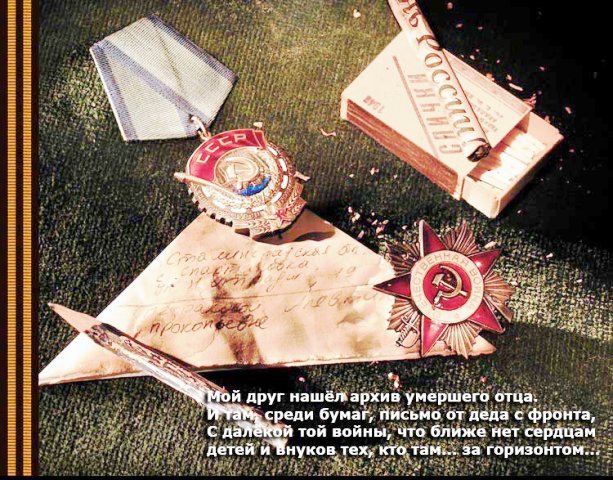 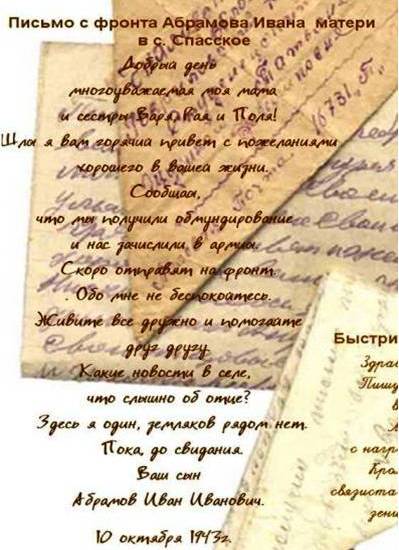 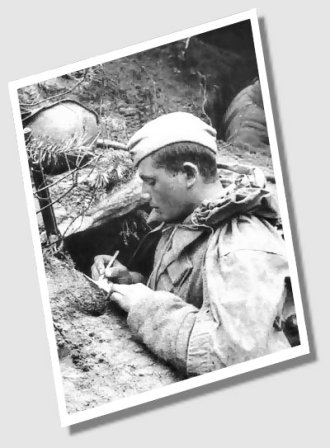 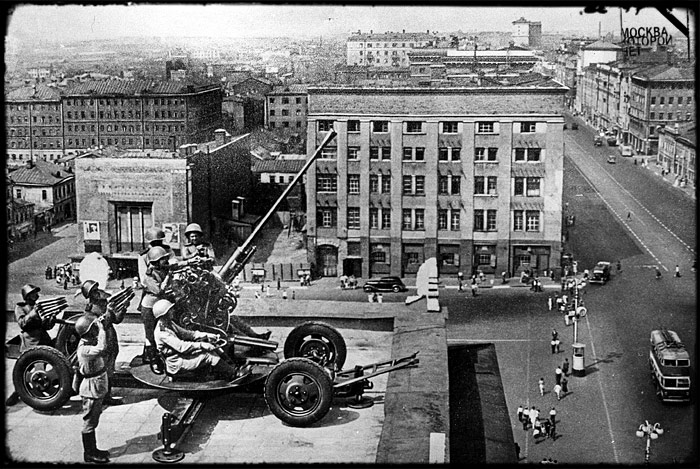 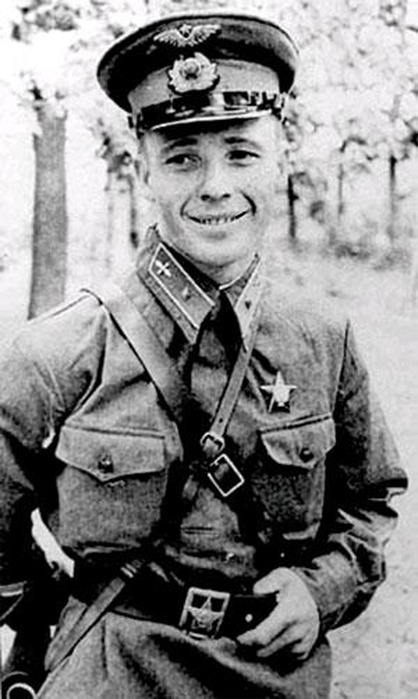 Виктор
Талалихин
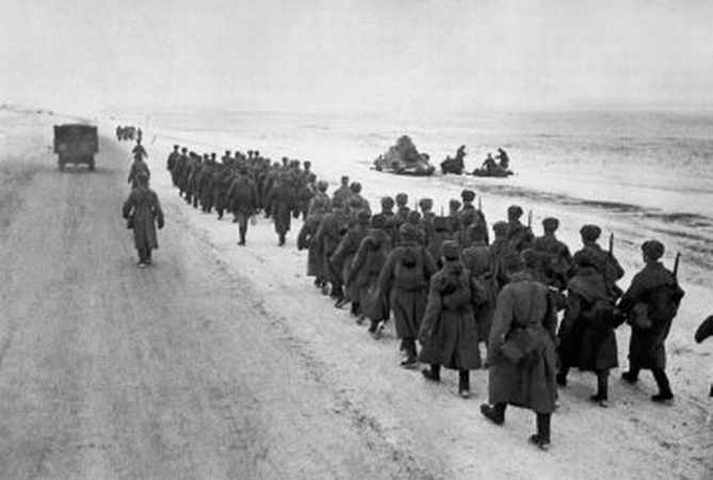 28 панфиловцев
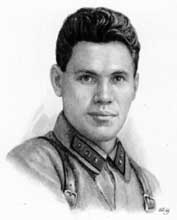 Василий 
Клочков
«Велика Россия, а отступать
некуда – позади Москва!»
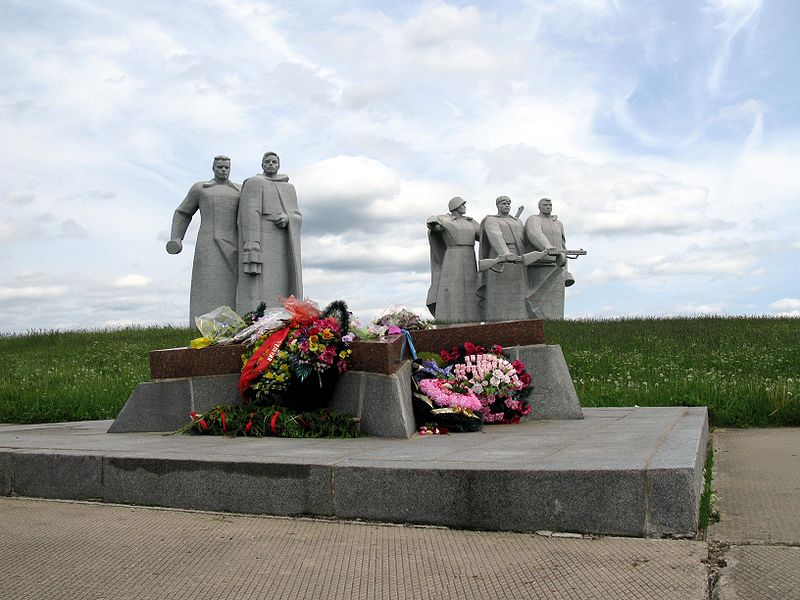 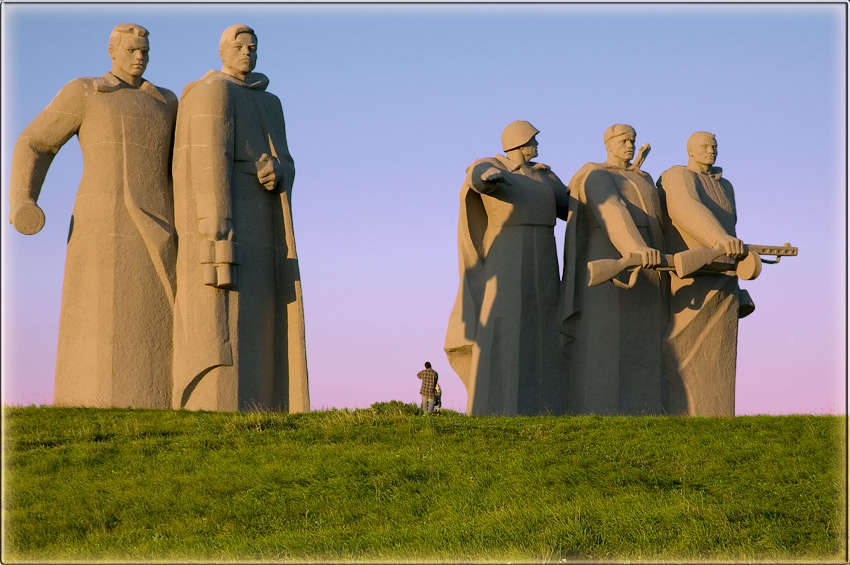 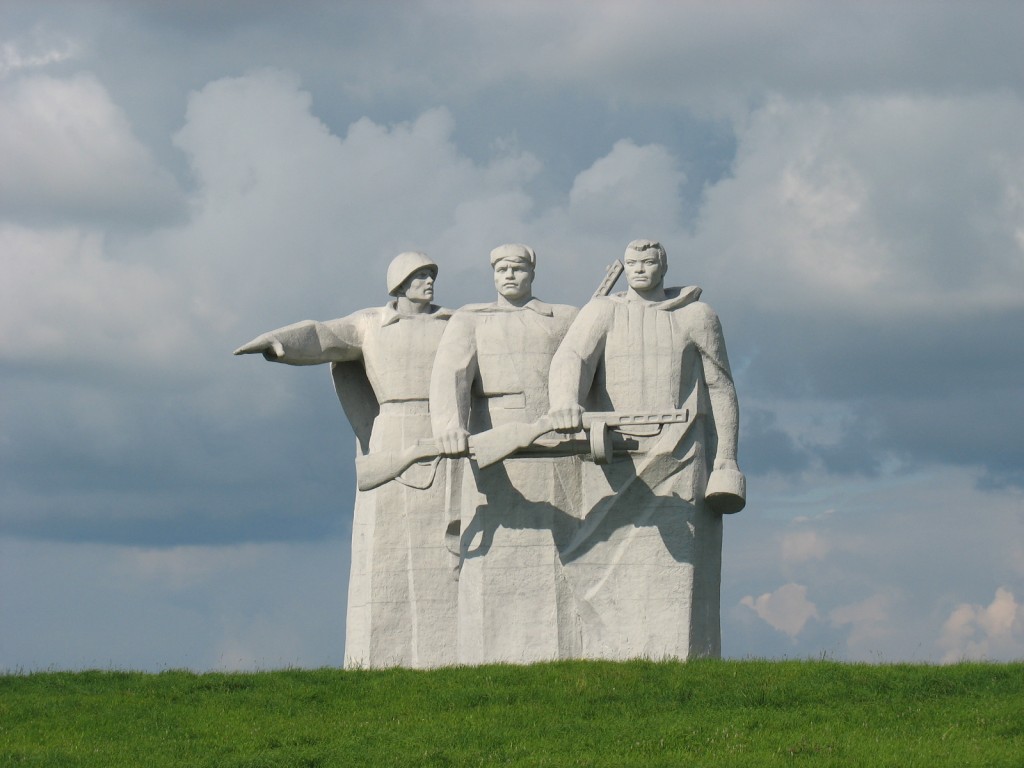 панфиловцы
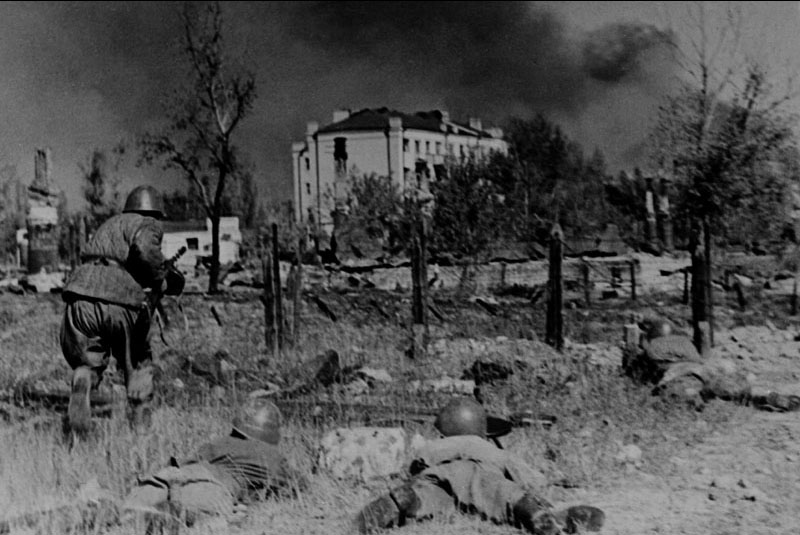 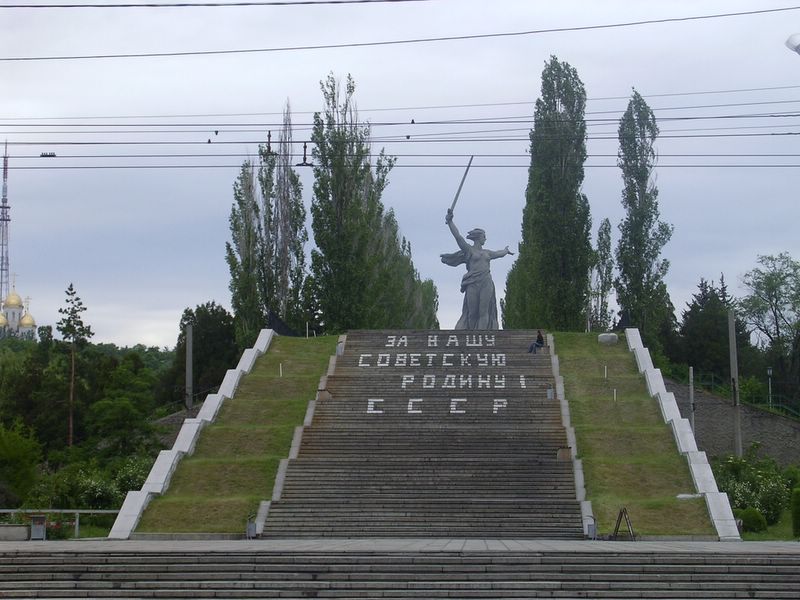 МАМАЕВ КУРГАН
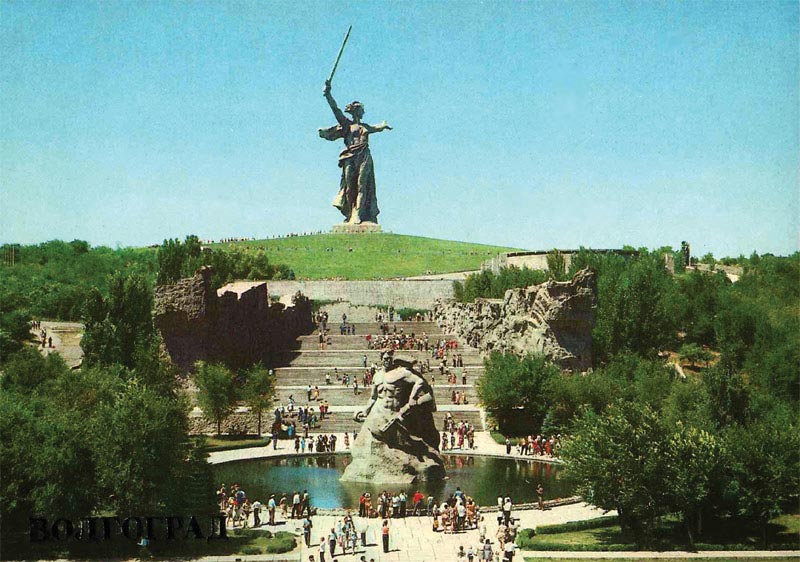 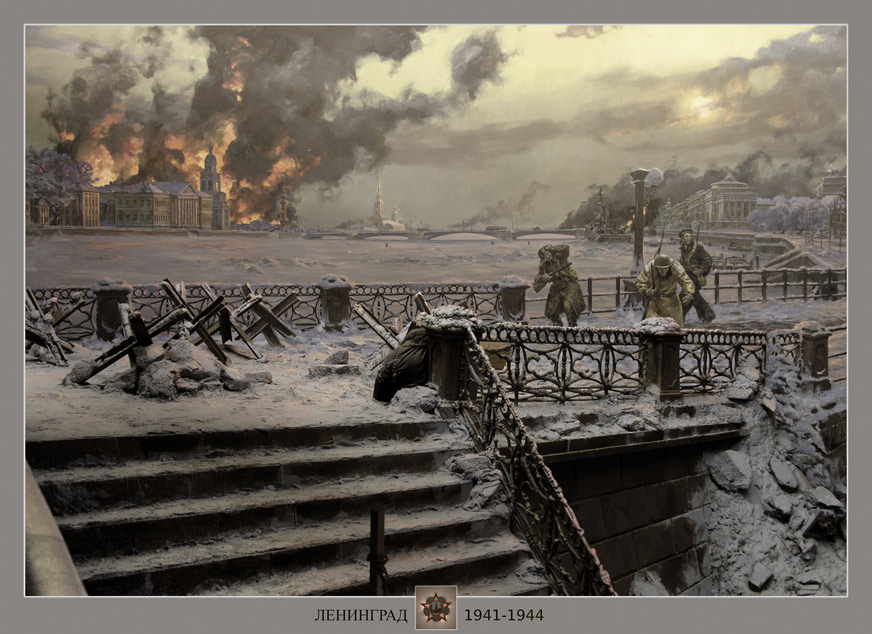 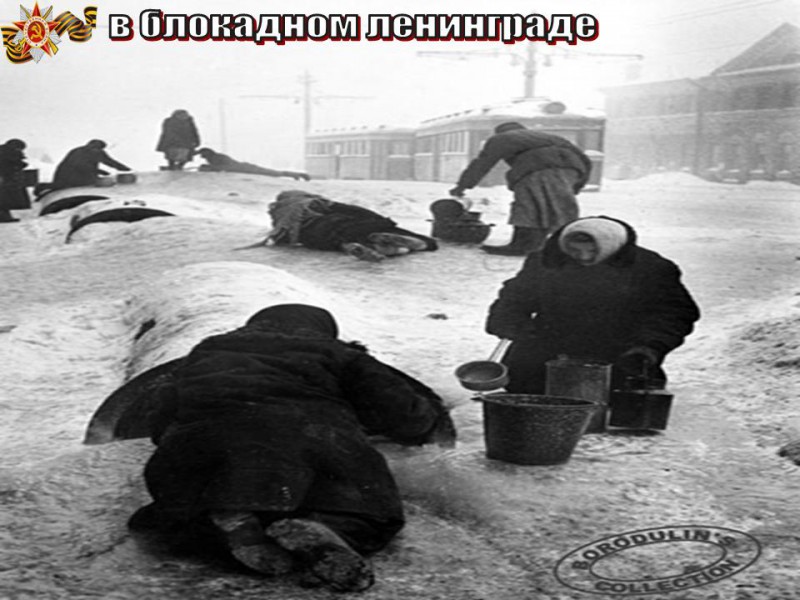 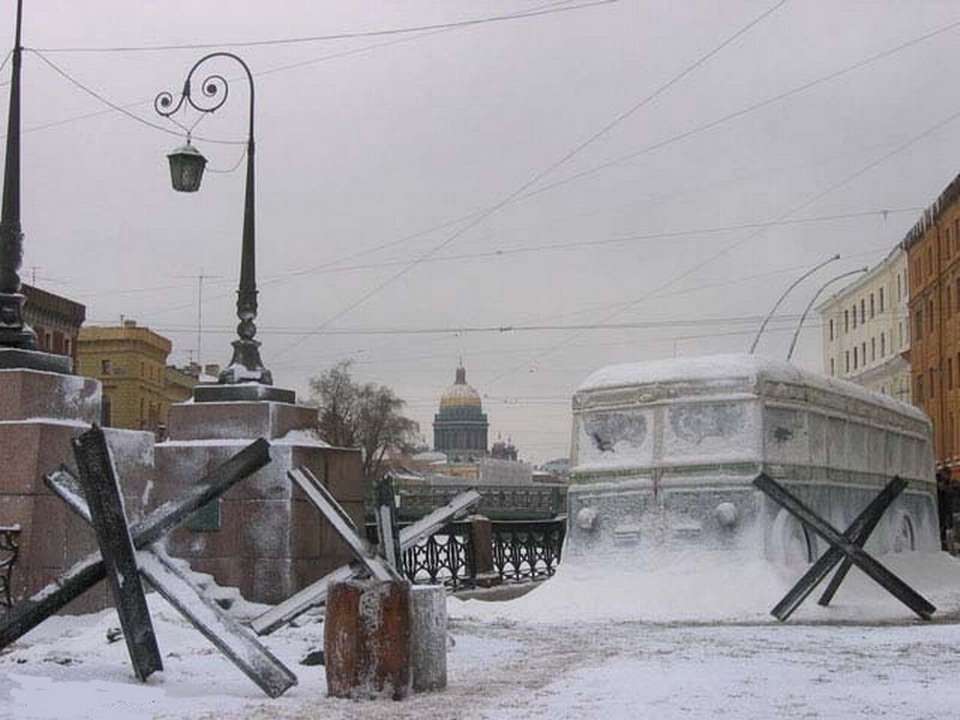 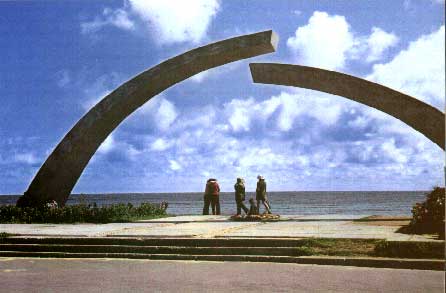 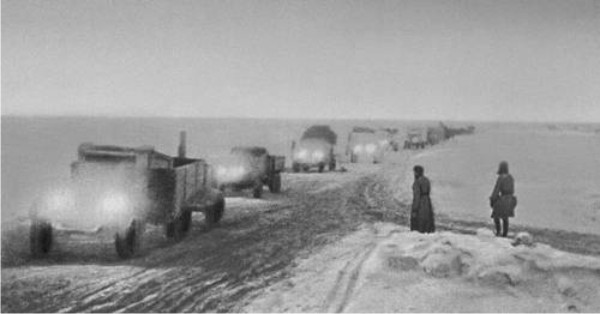 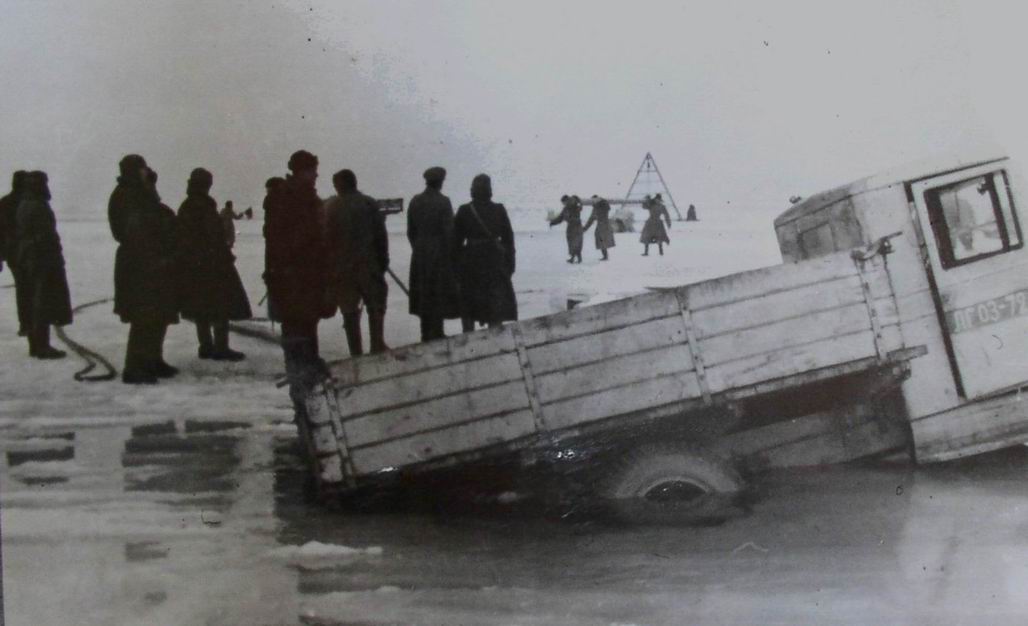 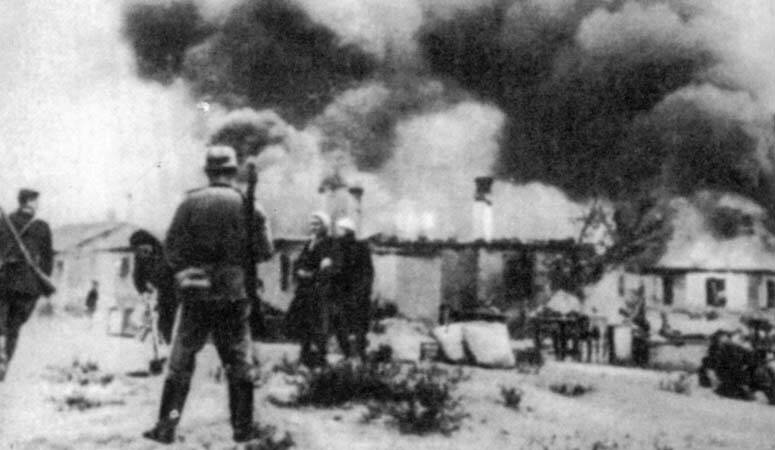 ХАТЫНЬ
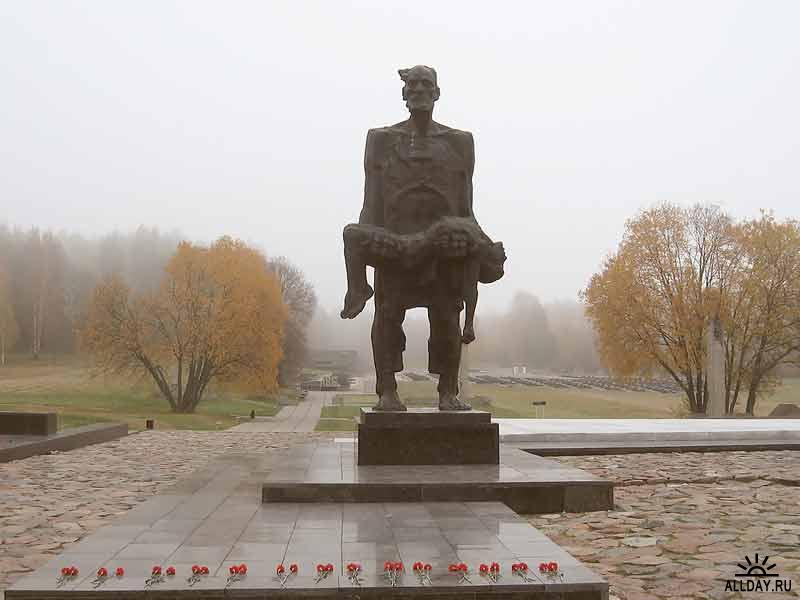 Составила:
учитель  начальных классов
ГОУ СОШ № 425 г.Москвы
Губашова Мария Михайловна
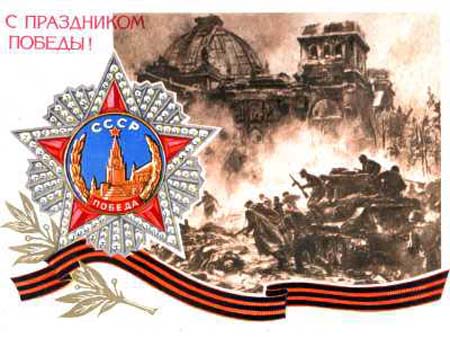